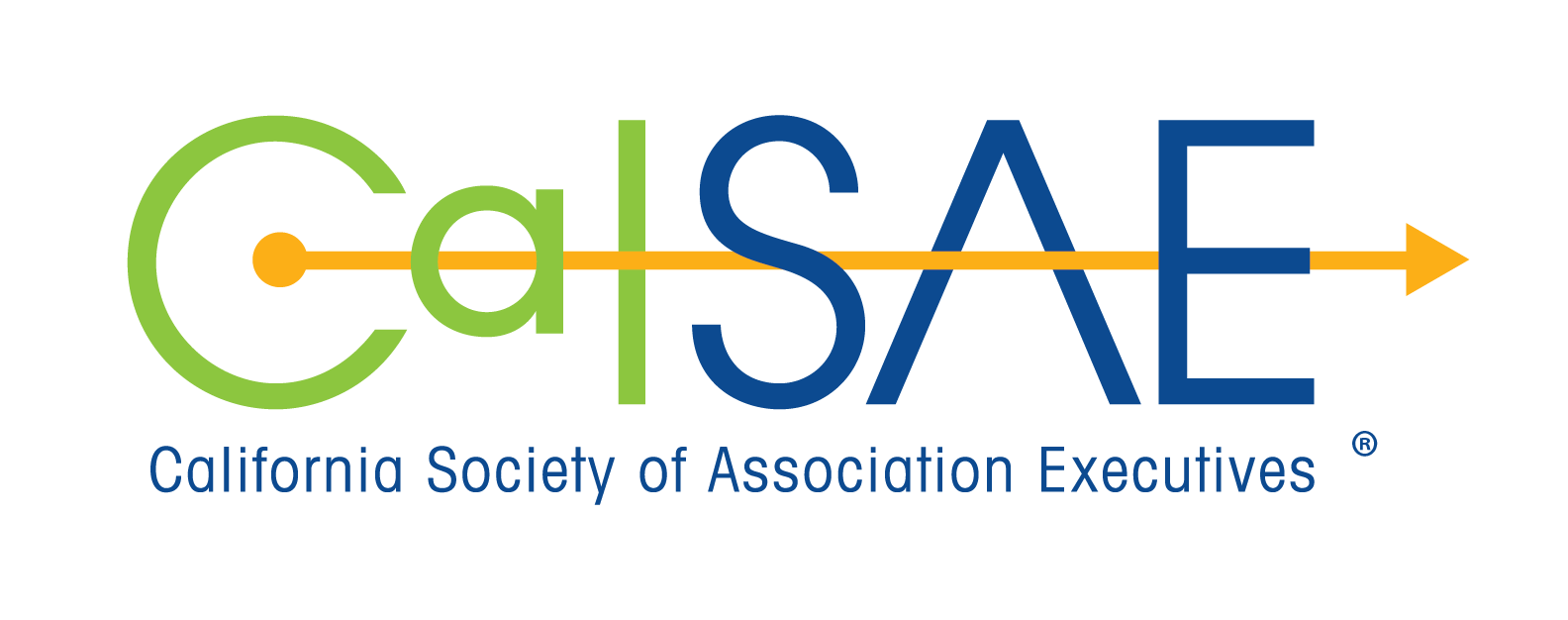 2023 Member Survey Highlights
- Prepared by Whorton Research
Type of Organization
Respondent Profile: APs and IPs
Top 5 Important Professional Issues
Learning Priorities
Important Professional Issues: Membership/Marketing
2023 Survey Methodology
CalSAE conducted a survey administered with an emailed invitation on February 22, followed by reminders March 1, 8, and 13. An additional note was sent to members with incomplete surveys in batches, encouraging them to respond by the final deadline for response of March 17.The survey was sent to 2,340 individuals, 1,292 current and 1,048 non-members. 202 addresses were undeliverable and 56 opted-out of participation.A total of 513 responses were received, including 415 current and 98 non-members. Response rates were 24.7% overall, 35.4% for current and 10.8% for non-members.This includes 371 fully completed surveys, or 72% of the total; unlike in past surveys, most of them completed enough of the survey to be included in final totals. The member response rate and participation is considerably higher than in the 2019 survey, when it was 30% with 335 respondents. An analysis of response by segments shows that CEOs (40%) and meetings specialists (26.6%), senior leadership (28.0%), San Diego-area professionals (26.7%), CVBs (32.3%) and AMCs (27.3%) were more responsive than individuals with lower levels of experience or responsibility. The relatively new OSAE area professionals (24.3%) had a reasonable response rates.